Szubrutinhívás
Regiszterek
x86 32bit, AT&T
ESP - Stack Pointer
A verem tetejére mutat
EBP - Base Pointer
A frame kezdetére mutat
EIP - Instruction Pointer
A következő végrehajtandó utasítás címét tárolja
Alacsony címek
Verem
felépítése
Hívott frame
Stack növekedés
Hívó frame
Magas címek
Szubrutin hívás menete, hívó fél
A hívó elhelyezi a hívott függvény paramétereit a verembe fordított sorrendben
PUSH <last argument>
...
PUSH <first argument>
Az eljárás meghívása:
CALL <function address>, amely  az alábbiakat végzi:
PUSH EIP
JMP <func address>
Szubrutin hívás menete, hívott fél
A hívott szubrutin menti az EBP tartalmát
PUSH EBP
Az ESP tartalmát a hívott szubrutin az EBP-be menti
MOV ESP, EBP
Amennyiben vannak/kellenek lokális változók akkor azoknak a stack-en helyet kell foglalni/csinálni pl.:
Ha 3 int-nek kell hely akkor az ESP-t 3*4 bájtal kell csökkenteni. 
Így az EBP - 4 címen van az első lokális változó, az EBP - 8 -on a második és így tovább
ehhez a  SUB 3 * 4, ESP-t lehet használni
(figyelem a 3*4-et a fordító ki tudja számolni :) )
Visszatérés szubrutin hívásból, hívott fél
Az ESP visszaállítása
A hívott szubrutin visszaállítja a függvény hívás kezdeti állapotát: LEAVE
 Amely ekvivalens a MOV EBP, ESP ; POP EBP
3. és 4. pont ‘visszafelé’
Visszatérés a hívóhoz
A verembe mentett visszatérési cím az EIP-be kerül
POP EIP (közvetetten a 8.b lépés végzi)
RET
Visszatérés szubrutin hívásból, hívó fél
Az argumentumokat a  hívó fél “takarítja”
ADD N*4, ESP
Ahol N az verembe pusholt argumentumok száma
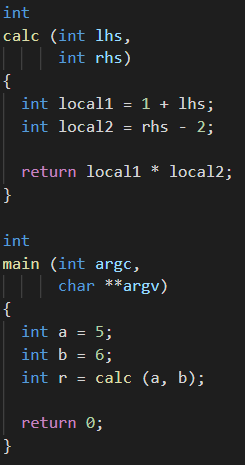 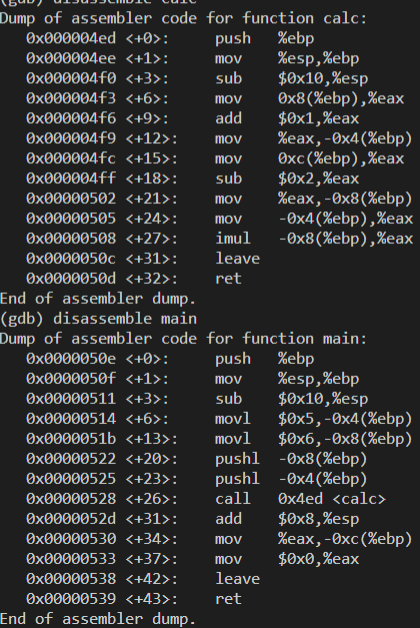 ESP->
4
6
ESP->
<- EBP
EBP
ESP->
RET_ADDR
ESP->
5
ESP->
6
ESP->
24
6
5
ESP->
<- EBP
EBP
ESP->
RET_ADDR
ESP->
argc
argv
...
<- EBP